Bewegungssystem 
Grundlagen
Im Überblick
Aufgaben und Aufbau des Bewegungssystems 
Knochen und Knorpel
Gelenke
Neutral-Null-Methode
Sehnen
Skelettmuskulatur
Aufgaben und Aufbau 
	des Bewegungs- 	apparates
1. Aufgaben und Aufbau
Sicherung der Körpergestalt, der Körperhaltung und der Bewegung bzw. Fortbewegung 
funktionelle Einheit mit dem Stützapparat (= passiver Bewegungsapparat)
Einteilung in aktiven und passiven Bewegungsapparat ist nicht trennscharf, da streng genommen nur Muskelgewebe beweglich (kontraktil) ist
1.1 Aktiver 
      Bewegungsapparat
1.1 Aktiver Bewegungsapparat
Er dient in erster Linie der Bewegung und besteht aus Skelettmuskulatur und ihren Anhangs- bzw. Hilfsorganen: 
Faszien 
Sehnen 
Sehnenscheiden 
Schleimbeutel
1.1 Aktiver Bewegungsapparat
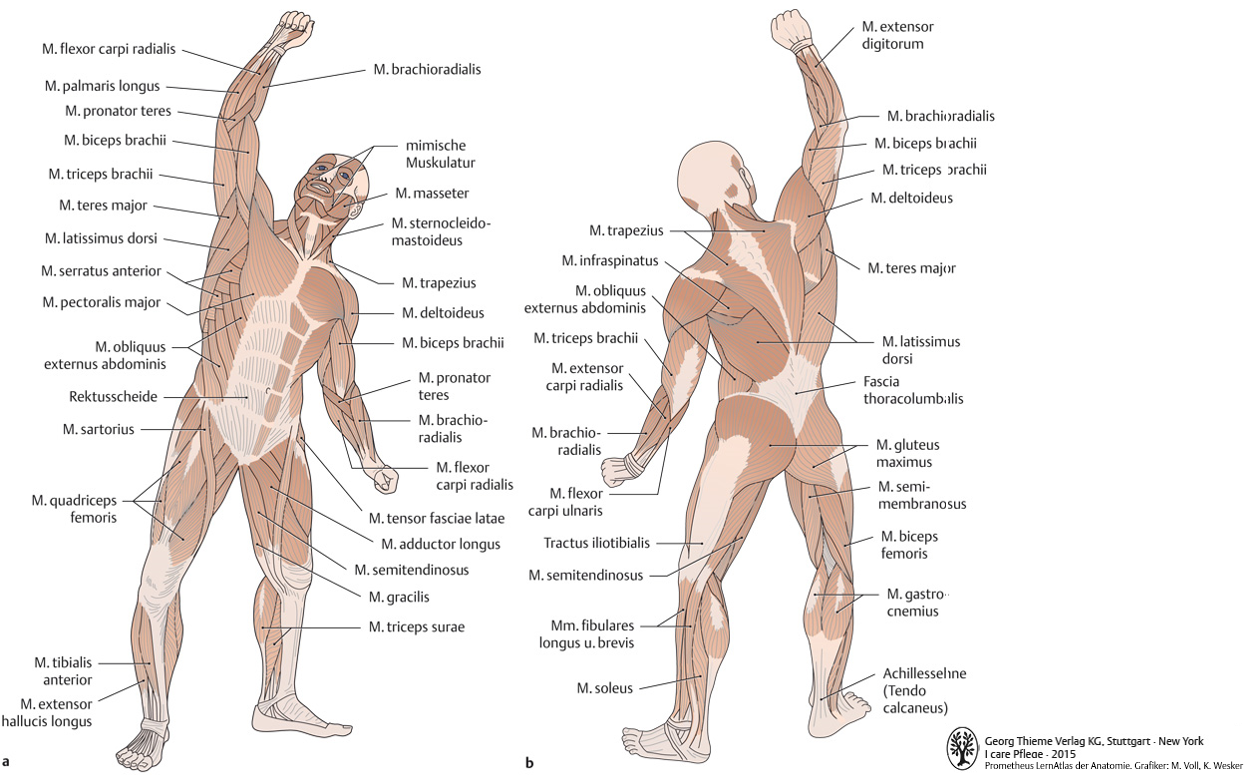 1.2 Passiver
      Bewegungsapparat
1.2 Passiver Bewegungsapparat
Stützapparat, dient in erster Linie der Stützung bzw. Formgebung des Körpers 
besteht aus dem Skelett mit seinen verschiedenen Anteilen: 
Knochen
Knorpel
Gelenke 
Bandscheiben 
Bänder
1.2 Passiver Bewegungsapparat
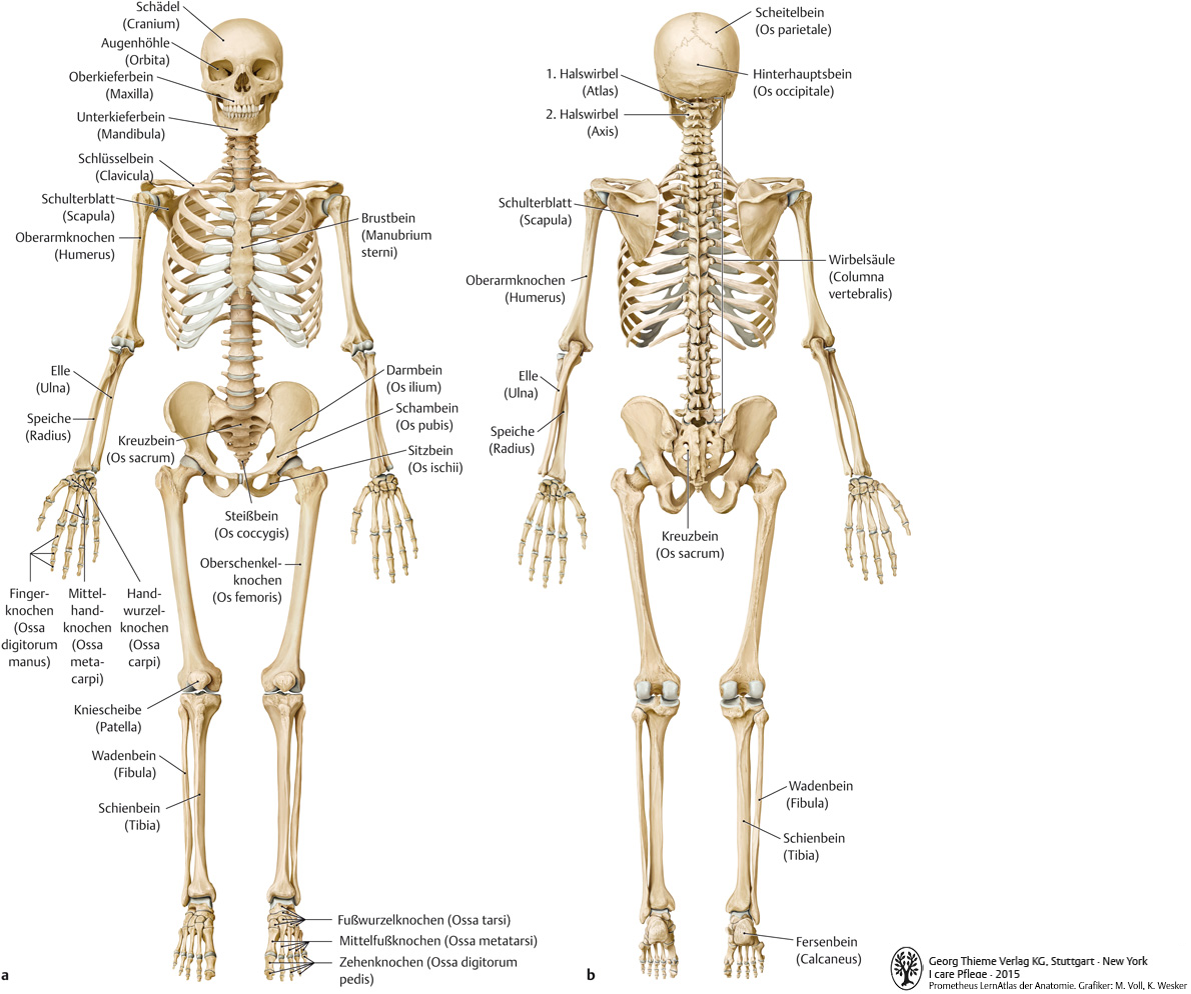 2. Knochen und Knorpel
2.1 Knochen
2.1 Knochen
Stütz- und Schutzfunktion
Kalziumhaushalt (Knochen enthält 99% des gesamten Körperkalziums)
In der Knochenmarkhöhle ist das blutbildende rote Knochenmark enthalten
2.1.1 Knochentypen
Röhrenknochen (Ossa longa):Bsp. Oberarm-/Oberschenkelknochen, Mittelhand-/Fingerknochen mit typischem Aufbau
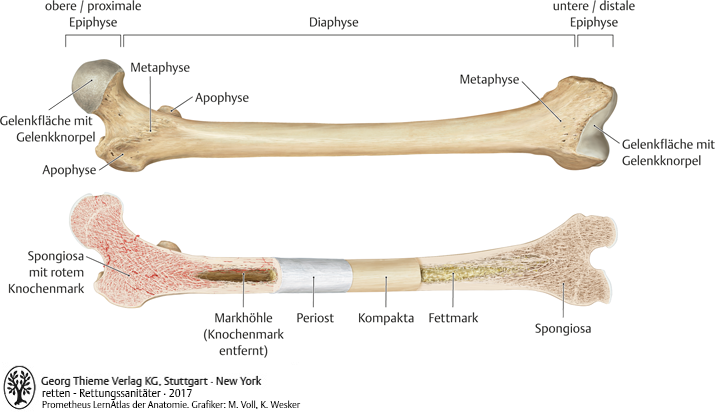 2.1.1 Knochentypen
Kurze Knochen (Ossa brevia):würfelförmige Hand- und Fußwurzelknochen
Platte Knochen (Ossa plana):Bsp. Schädelknochen, Hüftbeine
2.1.1 Knochentypen
Unregelmäßige Knochen (Ossa irregularia): können keiner anderen Gruppe zugeordnet werden(Beispiel: Wirbel) 
Lufthaltige Knochen (Ossa pneumatica): Schädelknochen, die eine mit Schleimhaut ausgekleidete luftgefüllte Höhle besitzen(Beispiel: Stirnbein mit Stirnhöhle)
2.1.2 Feinbau des Knochens
Knochenzellen:Osteoblasten, Osteozyten, Osteoklasten
Knochengrundsubstanz:Mineralstoffe v.a. Phosphate und Kalzium, Proteine, Kollagenfasern
Kompakte Außenschicht (Kompakta) und wabenartiges Inneres (Spongiosa)
2.2 Knorpel
2.2 Knorpel
Druck- und zugelastisch, wirkt als Stoßdämpfer
enthält keine eigenen Blutgefäße und muss über Diffusion ernährt werden, deshalb schlechtes Regenerationspotential
[Speaker Notes: Klinik: bei krankhafter Vergrößerung des linken Vorhofs Spreizung der Hauptbronchien, im Röntgenbild vergrößerter Winkel
Durch direkten Kontakt zur Speiseröhre Schluckecho als Untersuchungstechnik möglich]
3. Gelenke
3. Gelenke
Die bewegliche Verbindung von zwei oder mehr Knochen

Gelenktypen:
Echte Gelenke: Diarthrosen(mit flüssigkeitsgefülltem Gelenkspalt)
Unechte Gelenke: Synarthrosen
Pseudogelenke: Pseudarthrosen(beweglich gebliebener Knochenbereich nach einem nicht verheilten Knochenbruch)
[Speaker Notes: ab ~500 g (kritisches Herzgewicht) erhöhtes Risiko einer Mangelversorgung mit Sauerstoff (Herzkranzgefäße wachsen nicht in gleichem Maße mit)]
3.1 Strukturen echter
      Gelenke
3.1 Strukturen echter Gelenke
Gelenkspalt zwischen den Knochenenden
Gelenkflächen mit Gelenkknorpel
Um das Gelenk Gelenkkapsel mit:
Außen: straffes Bindegewebe 
Innen: eine Art Schleimhaut 
Gelenk- oder Kapselbänder zur Verstärkung
Gelenkhöhle mit einer viskösen Gelenkflüssigkeit gefüllt (Synovia)
[Speaker Notes: Merkhilfe: Rechts = Trikuspidalklappe
Klinik:
Verschlussunfähigkeit der Klappe (Insuffizienz) → Volumenbelastung
Öffnungsunfähigkeit der Klappe (Stenose) → Druckbelastung]
3.1 Strukturen echter Gelenke
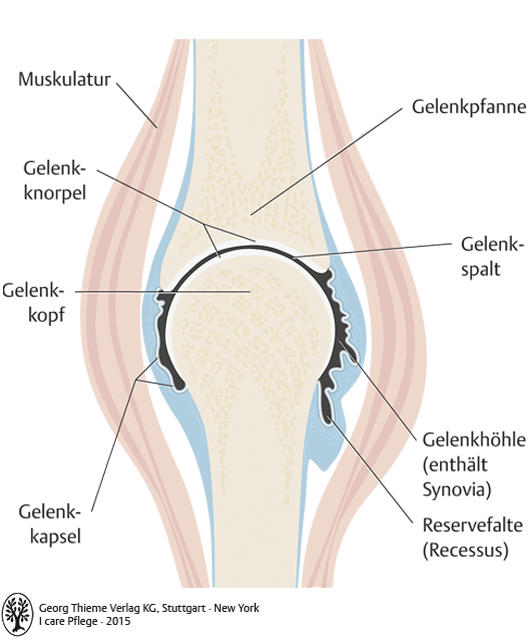 [Speaker Notes: Merkhilfe: Rechts = Trikuspidalklappe
Klinik:
Verschlussunfähigkeit der Klappe (Insuffizienz) → Volumenbelastung
Öffnungsunfähigkeit der Klappe (Stenose) → Druckbelastung]
3.2 Formen echter Gelenke
3.2 Formen echter Gelenke
1. Kugelgelenk: dreiachsig (Beugung - Streckung, Ab- und Adduktion, Außen- und Innenrotation), Beispiel Schultergelenk, Hüftgelenk
2. Ellipsoid- oder Eigelenk: zweiachsig, Beispiel das erste Kopfgelenk zwischen Atlas und Schädel 
3. Sattelgelenk: zweiachsig (Flexion und Extension, Ab- und Adduktion), Beispiel Gelenk zwischen Handwurzelknochen und Mittelhandknochen unterhalb des Daumens
[Speaker Notes: Merkhilfe: Rechts = Trikuspidalklappe
Klinik:
Verschlussunfähigkeit der Klappe (Insuffizienz) → Volumenbelastung
Öffnungsunfähigkeit der Klappe (Stenose) → Druckbelastung]
3.2 Formen echter Gelenke
4. Scharniergelenk: einachsig (beugen und strecken), Beispiel Fingergelenke mit Ausnahme der Fingergrundgelenke 
5. Roll-, Rad- oder Zapfengelenk: einachsig, Beispiel Radioulnargelenk (zwischen Speiche und Elle) und Atlantoaxialgelenk
[Speaker Notes: Merkhilfe: Rechts = Trikuspidalklappe
Klinik:
Verschlussunfähigkeit der Klappe (Insuffizienz) → Volumenbelastung
Öffnungsunfähigkeit der Klappe (Stenose) → Druckbelastung]
3.2 Formen echter Gelenke
Ebenes/planes Gelenk oder Drehgelenk: kein geometrisches Bewegungszentrum (Beispiel zwischen Wirbelfortsätzen) 
Bikondyläres Gelenk: Kniegelenk, zweiachsig (Beugung – Streckung; Außen- und Innenrotation: nur bei gebeugtem Kniegelenk)
straffes Gelenk: zum Beispiel Iliosakralgelenk
[Speaker Notes: Merkhilfe: Rechts = Trikuspidalklappe
Klinik:
Verschlussunfähigkeit der Klappe (Insuffizienz) → Volumenbelastung
Öffnungsunfähigkeit der Klappe (Stenose) → Druckbelastung]
3.3 Bewegungsformen
3.3 Bewegungsformen
Beugung und Streckung (Flexion und Extension)
Abspreizen und Heranführen (Abduktion und Adduktion)
Auswärts- und Einwärtsdrehung (Supination und Pronation
Vorwärts- und Rückwärtsbewegung (Ante- und Retroversion
Vor- und Zurückneigung (In- und Reklination)

(zur Veranschaulichung, siehe: I care – Anatomie Physiologie, Abb. 13.9)
[Speaker Notes: Merkhilfe: Rechts = Trikuspidalklappe
Klinik:
Verschlussunfähigkeit der Klappe (Insuffizienz) → Volumenbelastung
Öffnungsunfähigkeit der Klappe (Stenose) → Druckbelastung]
3.4 Formen unechter 
      Gelenke
3.4 Formen unechter Gelenke
knorpelige Knochenverbindungen: 
Synchondrose: Verbindung über hyalinen Knorpel, zum Beispiel am Brustbein 
Symphyse: Verbindung über Faserknorpel, zum Beispiel Bandscheiben
[Speaker Notes: Merkhilfe: Rechts = Trikuspidalklappe
Klinik:
Verschlussunfähigkeit der Klappe (Insuffizienz) → Volumenbelastung
Öffnungsunfähigkeit der Klappe (Stenose) → Druckbelastung]
3.4 Formen unechter Gelenke
bindegewebige Knochenverbindungen
Sutur (Naht), zum Beispiel zwischen Schädelknochen
Syndesmose (Bandhaft), zum Beispiel zwischen Elle und Speiche 
Gomphose (Einkeilung), ausschließlich zur Verankerung eines Zahns im Zahnfach
[Speaker Notes: Merkhilfe: Rechts = Trikuspidalklappe
Klinik:
Verschlussunfähigkeit der Klappe (Insuffizienz) → Volumenbelastung
Öffnungsunfähigkeit der Klappe (Stenose) → Druckbelastung]
3.4 Formen unechter Gelenke
knöcherne Verschmelzungen 
Synostosen, zum Beispiel Kreuzbein, Steißbein
[Speaker Notes: Merkhilfe: Rechts = Trikuspidalklappe
Klinik:
Verschlussunfähigkeit der Klappe (Insuffizienz) → Volumenbelastung
Öffnungsunfähigkeit der Klappe (Stenose) → Druckbelastung]
4. Neutral-Null-Methode
4. Neutral-Null-Methode
Quantifizierung und Dokumentation von Bewegungsumfängen von Gelenken in der Orthopädie
von einer Normalstellung (Neutralstellung oder Nullpunkt) ausgehend in beiden Richtungen: 
aufrechtstehend 
herabhängende Arme 
Handflächen zum Oberschenkel 
Füße parallel
4. Neutral-Null-Methode
Die ermittelten Winkel-Werte werden der Reihe nach notiert:
der Wert für die Flexion 
die Neutralstellung in Form einer Null
der Bewegungsumfang für die Extension
4. Neutral-Null-Methode
Beispiele
normaler Bewegungsumfang Hüftgelenk Beugung/Streckung 
    130° – 0° – 15°
Bei einem Hüftgelenk mit einer Beugekontraktur von 20° und einer Streckung von maximal 20° könnte die Notierung z. B. lauten: 
    130° – 20° – 0°
5. Sehnen
5. Sehnen
Ursprungs- und Ansatzsehnen verbinden Muskeln mit Knochen
bestehen aus kollagenem Bindegewebe und werden über Diffusion versorgt
verlaufen zum Teil in Bindegewebshüllen (Sehnenscheiden) und sind von Haltebändern fixiert
Schleimbeutel: Polster zwischen Sehnen und Knochenvorsprüngen
Sesambeine: in die Sehne eingebettete Knochen
Aponeurosen: breite, flache Sehnen
6. Skelettmuskulatur
6. Skelettmuskulatur
Aufgaben: Bewegung, Haltearbeit, Regulation des Blutzuckerspiegels, Wärmehaushalt
Aufbau: Ursprungssehne, Muskelbauch, Ansatzsehne
Formen: mehrköpfige/mehrbäuchige Muskeln, platte Muskeln, Ringmuskeln
(zur Veranschaulichung, siehe: I care – Anatomie Physiologie, Abb. 13.13)
6.1 Aufbau 
      Skelettmuskulatur
6.1 Aufbau Skelettmuskulatur
Quergestreifte Muskulatur, aufgebaut aus Muskelfasern (eine Faser entspricht einer Muskelzelle), enthalten Myoglobin zum Transport von Sauerstoff
Umgeben von einer Muskelfaszie aus kollagenem Bindegewebe
Jede Muskelfaser wird nur von einem bestimmten Nerv erregt, dieser kann aber mehrere Muskelzellen /Muskeln erregen
6.2 Muskelbewegung
6.2 Muskelbewegung
Agonisten: verursachen eine bestimmte Bewegung
Antagonisten: Gegenspieler dieser Bewegung
Eingelenkige Muskeln: überspannen und bewegen ein Gelenk
Mehrgelenkige Muskeln: überziehen mindestens zwei Gelenke
6.2 Muskelbewegung
Flexoren: Beuger
Extensoren: Strecker
Abduktoren: Abspreizer
Adduktoren: Heranzieher
Rotatoren: Dreher
6.3 Muskelkontraktionen
6.3 Muskelkontrationen
Isometrische Kontraktion:Muskel spannt sich an, ohne sich zu verkürzen (Haltearbeit, keine Bewegung)
Isotonische Kontraktion:Muskel verkürzt sich, Bewegung
6.4 Tiefensensibilität
6.4 Tiefensensibilität
Tiefensensibilität (Propriozeption):Messung von Muskelspannung und Muskellänge durch Golgi-Sehnenorgane und Muskelspindeln (verantwortlich für Muskeldehnungsreflexe wie den Patellarsehnenreflex)
6.5 Muskelstoffwechsel
6.5 Muskelstoffwechsel
Zur Kontraktion muss der Muskel ATP herstellen
Ohne Beteiligung von Sauerstoff (v.a. zu Beginn der körperlichen Arbeit, durch Aufspaltung von Kreatinphosphat oder Glykogenolyse), dabei entsteht Laktat, das von Leber, Herzmuskelzellen und manchen Muskelfasern als Energiequelle genutzt werden kann
Mit Verbrauch von Sauerstoff (aerobe Glykolyse oder Fettsäureabbau)
6.6 Muskelfasertypen
6.6 Muskelstoffwechsel
Typ -I- Muskelfasern: rote/langsame Fasern mit vielen Mitochondrien und viel Myoglobin, v.a. für Ausdauerleistungen im anaeroben Bereich
Typ-II-Muskelfasern: weiße/schnelle Fasern, weniger Mitochondrien und Myoglobin, mehr Mikrofibrillen, kurze schnelle Bewegungen im anaeroben Bereich